Funktionelle Obsoleszenz
Erster Teil
Obsoleszenz – was ist das?
Schaut euch zunächst folgendes Video an!
https://www.youtube.com/watch?v=0YQCIB5WJ4Q (08:28)
Obsoleszenz bedeutet, dass ein Gegenstand sich abgenutzt hat, alt geworden oder aus der Mode gekommen ist. Er hat damit an Wert oder Ansehen verloren. Dies kann auf natürliche oder künstlich beeinflusste Art geschehen sein. 
Es gibt verschiedene Formen der Obsoleszenz.
Formen der Obsoleszenz
Geplanter Mehr-verbrauch
Psychische Obsoleszenz
Billigend in Kauf genommene Obsoleszenz
Geplante Obsoleszenz
Eingeschränkte Reparierbarkeit
Funktionelle Obsoleszenz
Ökonomische
Obsoleszenz
[Speaker Notes: Voraussetzungen und Folgen werden ausgeblendet
Beispiel: Müllberge in Accra und anderswo]
Funktionelle ObsoleszenzGeplanter MehrverbrauchÖkonomische Obsoleszenz
Aufgabe 1
Welt der Wunder: https://www.youtube.com/watch?v=EiH4Dh2jSWc (11:32)
Schaut euch das Video an!
Findet Beispiele für die funktionelle Obsoleszenz.
Auf den folgenden Folien findet ihr kurze Erklärungen zu einer weiteren Form der Obsoleszenz - der des geplanten Mehrverbrauchs. Findet auch hierfür Beispiele.
Auch für die ökonomische Obsoleszenz lassen sich Beispiele finden. Notiert sie!
Funktionelle Obsoleszenz
Aktuell genutzte, noch einwandfrei funktionierende Produkte werden durch Nachfolgevarianten ersetzt, die eine höhere Leistung oder erweiterte Funktionen aufweisen. Häufig werden Geräte funktionell obsoleszent, wenn sie mit anderen Geräten nicht mehr kompatibel sind. Das heißt, dass die beiden Produkte technisch nicht zusammen passen. Beispielsweise werden Buchsen geändert oder mit dem neuen Betriebssystem lässt sich ein bestimmter Treiber nicht mehr installieren.
Geplanter Mehrverbrauch
Wie lässt sich der Verbrauch erhöhen, wenn das Produkt keinem Verschleiß unterliegt, weil es ein Verbrauchsgut ist? 
Hier hat die Industrie andere Tricks. Große Öffnungen sorgen für mehr Verbrauch als nötig, viele Flaschen und Tuben lassen sich nicht vollständig entleeren. Auch bei der Portionierung und Verpackung vieler Kosmetikartikeln lässt sich ein geplanter Mehrverbrauch beobachten. 
Frühzeitige Verschleißanzeigen bei technischen Geräten und Autos führen zu einem Austausch der Bauteile, obwohl sie noch funktionieren.
Ökonomische Obsoleszenz
Wer kennt das nicht: Ein Produkt kann repariert werden, die Reparatur ist aber teurer als eine Neuanschaffung. 
Wenn sich also eine Reparatur wirtschaftlich nicht lohnt, spricht man von ökonomischer Obsoleszenz. Hier spielt die Frage eine Rolle, wie reparaturfreundlich die Produkte konstruiert sind. Aber auch die häufig sehr hohen Kosten für Ersatzteile und Lohnkosten machen die Reparatur unrentabel. Wenn zusätzlich die Preise für ein Produkt fallen, übersteigen die Kosten für eine Reparatur häufig die eines Neukaufs.
Funktionelle ObsoleszenzZweiter Teil
Tipps und Tricks gegen die Obsoleszenz
Diskutiert Wege aus der Obsoleszenz! Nutzt die folgenden Folien, um Plakate mit Vorschlägen zu erstellen! Dies könnt ihr in der PowerPoint-Präsentation tun. Oder ihr werdet kreativ und gestaltet selber ein Plakat oder eine Collage!

https://utopia.de/ratgeber/geplante-obsoleszenz
Schaut euch die Seite an! Dort findet ihr jede Menge an Anregungen!
Wege aus der Verschwendung
Sharing
kre­a­ti­ve Wie­derverwertung ausrangierter Gegen­stän­de
Nutzungsdauer-verlängerung 
durch Reparatur
Nutzungs-Intensivierung durch Gemeinschafts-nutzung
[Speaker Notes: Voraussetzungen und Folgen werden ausgeblendet
Beispiel: Müllberge in Accra und anderswo]
Aufgabe 2
Bereitet eine Kurzpräsentation vor! Wählt Folien aus, die ihr nutzen wollt, stellt sie neu zusammen oder verändert sie. Die Präsentation sollte nicht länger als 10 Minuten sein. Legt fest, wer welche Folie kommentiert oder erklärt! Jeder sollte etwas beitragen. Ihr könnt auch die Ergebnisse eurer eigenen Suche nach Beispielen für Obsoleszenz einfließen lassen. Stellt eure Vorschläge zur Vermeidung von Obsoleszenz vor! Nutzt die Vorschläge auf der folgenden Folie!
Gestaltet selbst eine Folie!
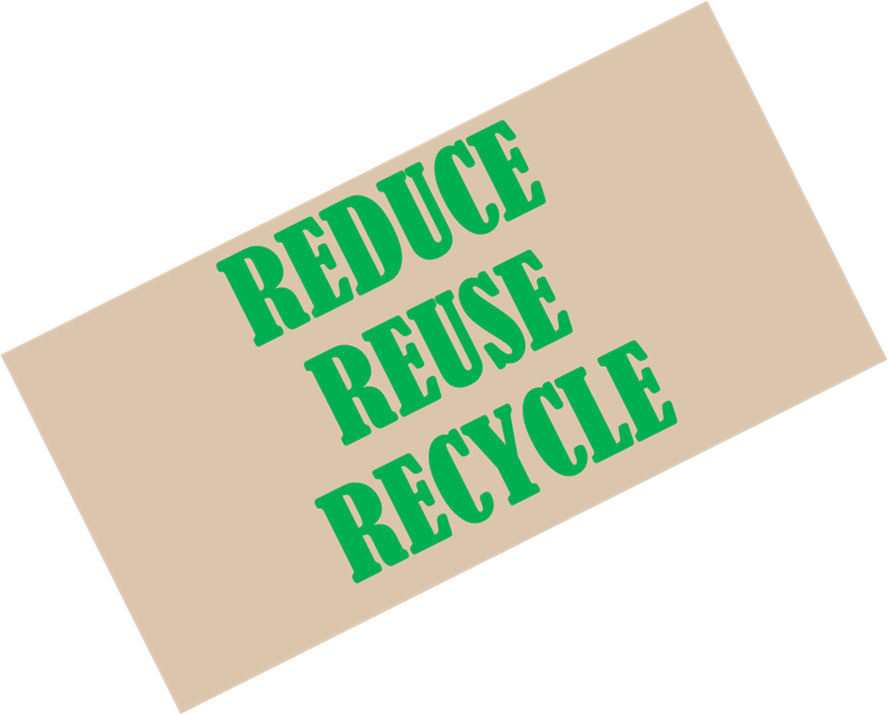